Arkkitehtuurin teorian erikoistyö: Suunnittelijaksi kasvamassa (3 op)1. Ryhmätapaaminen: Suunnittelijan identiteetin rakennuspalikat
Sanni Saarimäki ja Paula Sjöblom, opintopsykologit
2021
1. Suunnittelijan identiteetin rakennuspalikat
OHJELMA:

Kurssin esittely ja rakenne
Kurssilaiset esittäytyvät
Minä arkkitehtinä ryhmätehtävä
Paratiisityöpaikka-harjoitus
Kotitehtävän esittely: Minä ryhmän jäsenenä
Haastattelutehtävän pohjustaminen ja ryhmäjako
Loppurentoutus
Kurssin esittely ja rakenne
Työtavat :
Kurssilla on 6 x 2 h lähiopetustapaamista
Oman työskentelyn seurantatehtäviä 
Työelämässä toimivan arkkitehdin haastattelutehtävä

Kurssin suorittaminen:
Kurssi suoritetaan olemalla läsnä kaikissa lähiopetustapaamisissa
Tekemällä kurssitehtävät
Koostamalla kurssitehtävistä ”Minä suunnittelijana” 
    -portfolio.
Tapaamisajat (Zoom)
To 14.1.2021 klo 15.15-17.00 Suunnittelijan identiteetti

To 21.1.2021 klo 15.15-17.00 Suunnittelu ryhmässä 
To 28.1.2021 klo 15.15-17.00 Suunnittelijan tunteet ja palautteen vastaanottaminen 
To 4.2.2021 klo 15.15-17.00 Omien työtapojen suunnittelu 
To 11.2.2021 klo 15.15-17.00 Oman osaamisen tunnistaminen
To 18.2.2021 klo 15.15-17.00 Arkkitehtihaastattelujen purku 
To 25.2.2021 Minä suunnittelija-portfolion palauttaminen, ei tapaamista
Työmääräarvio (3op ~ 81 h)
Lähiopetus: 6 x 2 h = 12h + sen sulattelu = ~ 18h
Kurssiin orientoituminen, hallinto ym. 6h

Tehtävät:
Ennakkotehtävä 2h
Tunnepäiväkirja 4h
Oman osaamisen tunnistaminen 4h
Ajankäytön seuranta 5h
Minä ryhmässä opiskelijana 3h
Arkkitehtihaastattelun runko 6h
Arkkitehtihaastattelu 3h
Arkkitehtihaastattelun esittely 6h
Loppuportfolio, yhteenveto opitusta 6 h
Esittäytyminen
”Minä arkkitehtinä” -ryhmätehtävä Aluksi itsenäistä työskentelyä, millainen on hyvä arkkitehti:
Teidän opettajien mielestä?
Opiskelukavereidesi mielestä?
Ammatissa toimivien arkkitehtien mielestä?
Sinun itsesi mielestä?
Kuvittele, hahmottele, aavistele… Kuinka eri tahot puhuvat arkkitehdeistä ja arkkitehdin työstä.
”Minä arkkitehtinä” -ryhmätehtävä Millainen on hyvä arkkitehti? Työskentely ryhmissä
Keskustelkaa pienryhmässä: 
Ensin epämuodollinen esittäytyminen: Oma nimi ja jokin esine läheltä
Keskustelua: Millainen on hyvä ammattilainen teidän alalla?
Unelmien työpaikka
Luonnostele itsellesi unelmien työpaikka

Millainen olisi minun näköinen työ? (työn sisältö, työympäristö, työyhteisö, työajat, työtavat jne.)

Nyt ei tarvitse olla realistinen


Kuva: Kaisa Heinonen
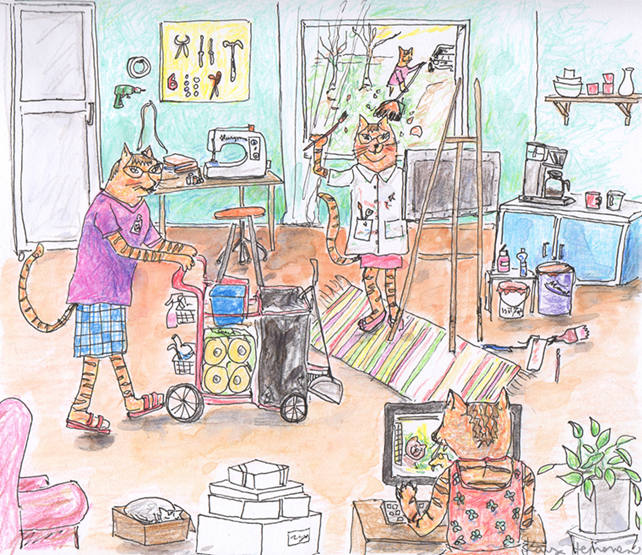 Tehtävän purku:
Tiivistä millainen on unelmiesi työpaikka ja kirjoita Flingaan
Kotitehtävä
Millainen olet opiskeluryhmän jäsenenä? 
Millaisia kokemuksia sinulla on ryhmätyöskentelystä ennen Aaltoa ja Aallossa ollessasi? 
Mikä on oma suhteesi ryhmätyöskentelyyn? 

Kirjoita noin yhden A4 teksti. Palautus MyCoursesiin.
Haastattelutehtävä
Arkkitehdin / maisema-arkkitehdin / sisustusarkkitehdin haastattelutehtävän pohjustaminen

Ryhmäjako ja ryhmän yhteystietojen kerääminen
Lopuksi lyhyt rentoutuminen
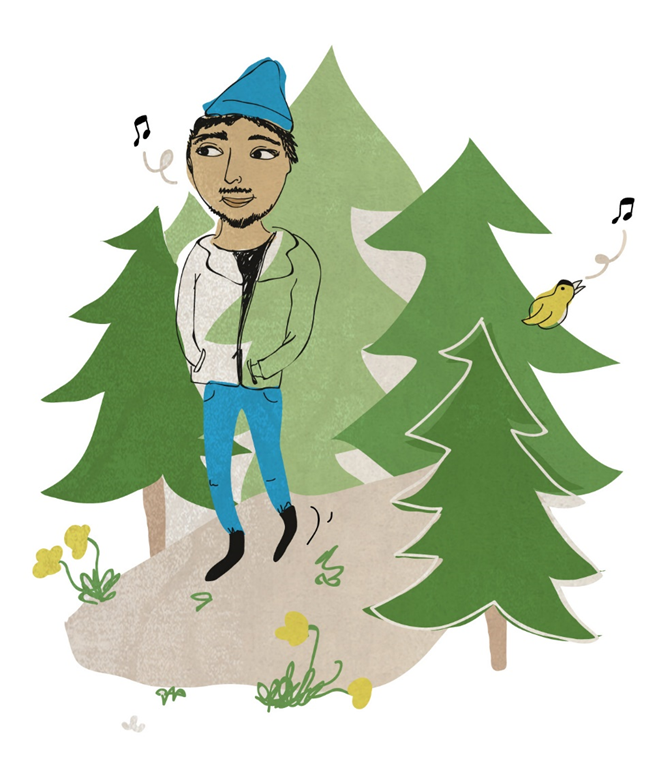